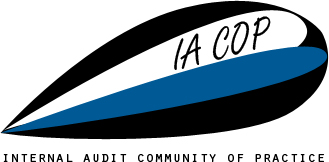 PEM PAL IA COPAudit in Practice Working Group Introduction to audit reporting
Jean-Pierre Garitte

Sochi
28-29 October 2019
1
Agenda
Part 1: Review on where we are

Part 2: Reference to the ISPPIA

Part 3: The components of the reporting phase
2
Agenda
Part 1: Review on where we are

Part 2: Reference to the ISPPIA

Part 3: The components of the reporting phase
3
Audit cycle is a rather generic process
1
2
3
4
5
6
Planning
Preliminary 
Survey
Fieldwork
Reporting
Action Plan
(includes quality 
satisfaction)
Follow-Up
Planning
Execution
Reporting
Rule of thumb: 
20% for planning and preliminary survey (1, 2)
60% for fieldwork (3)
20% for reporting (4)
4
Reporting
1
2
3
4
5
6
Planning
Preliminary 
Survey
Fieldwork
Reporting
Action Plan
Follow-Up
Drafting the audit report 
 The two steps of reporting 
 Suggested reporting timeline
 Assessment of auditee satisfaction
5
[Speaker Notes: Structure of an audit report:
Objectives
Scope
Exclusions
Limitations
After drafting, internal review then to auditee for comments (2-3 weeks)
Consider partial reports for delayed response or if the audit covers more than one section (separate reports and composite report)
Auditee satisfaction – informal or formal
Needed to improve and a standard requirement]
Agenda
Part 1: Review on where we are

Part 2: Reference to the ISPPIA

Part 3: The components of the reporting phase
6
Standard 2400 – Communicating Results “Internal auditors must communicate the results of engagements.”
Standard 2410 – Criteria for communicating“Communication must include the engagement’s objectives and scope as well as applicable conclusions, recommendations, and action plans.”
Standard 2420 – Quality of communications“Communications must be accurate, objective, clear, concise, constructive, complete, and timely.”
Standard 2430 – Use of “Conducted in conformance with the International Standards for the Professional Practice of Internal Auditing”“Indicating that engagements are “conducted in conformance with the International Standards for the Professional Practice of Internal Auditing” is appropriate only if supported by the results of the quality assurance and improvement program.”
Standard 2440 – Disseminating results“The chief audit executive must communicate results to the appropriate parties.”
7
[Speaker Notes: Post audit:
Evaluation of performance after each audit to pick up problems early = « closing engagement meeting »]
Agenda
Part 1: Review on where we are

Part 2: Reference to the ISPPIA

Part 3: The components of the reporting phase
8
Reporting
Structure
Executive summary
Full report
Content
Timing
Validation of draft report (contradictory procedure)
Final report
9
[Speaker Notes: Discussion point:  For whom is the report intended? - The DG as well as the auditee 

Full report:
Contents page
Objectives and scope (maximum 2 pages)
Key figures + methods, etc. (from the EPM)
Observations and recommendations

Content – it is not personal – we audit systems and processes, not people.
Also – Standard 2420 – accurate, objective, clear, concise, constructive, complete and timely.

Draft report – goes to the auditees for agreement or dissent, depending on issues raised & solutions proposed. Acceptance - or not - of recommendations.
Working out the distribution list can be difficult

When do you issue the report? After fieldwork, only after validating the findings/observations. Formally, in the EC context, a validation meeting is not always mandatory and might not always precede the issuance of the draft report. However the Contractditory procedure, during which Management is given the opportunity to review the report and respond to findinds and recommendations, is mandatory before the issuance of the final report.]
Structure of the audit report
Executive Summary and Conclusions	

1.1.	Background	
1.2.	Audit Objectives	
1.3.	Audit Scope
1.4.	Strengths 
1.5.	Audit Opinion/Conclusion and Major Audit Findings	
1.6.	Risks and Audit Recommendations	
1.7.	Comments from auditee

Full Report
	
2.1.	Introduction	
2.1.1.	Reason for the Engagement	
2.1.2.	Description of the Audited Activity/Process	
2.1.3.	Key Figures	
2.2.	Audit Findings and Recommendations

Annex     Audit methodology and Follow-up
10
Reporting
Standard 2410.A1 – Communicating Results “Final communication of engagement results must, where appropriate, contain the internal auditor’s overall opinion and/or conclusions.”
Types of opinion:
No opinion (consulting engagements, desk reviews, risk   assessments)
Disclaimer of opinion (scope limitation)
Satisfactory
Qualified (satisfactory except for …)
Unsatisfactory/negative/adverse
11
[Speaker Notes: These distinctions are used at the Commission
Final visible product for the outside world. Therefore quality is key to maintain reputation
Overall opinion is linked to prioritised recommendations
If unsatisfactory, mean a letter from the CFO to ask for a detailed action plan]
Reporting
Standard 2440 – Disseminating Results
“The chief audit executive must communicate results to the appropriate parties.”
Auditees’ senior management
Draft report
Final report
Head of the Institution, Audit Committee
12
[Speaker Notes: To the appropriate parties

No surprises
Problem with confidentiality of audit reports and access requests. Might need to temper what is said]
Reporting
Should be timely:
Fieldwork Completion
Right after
Validation Meeting
One week
Draft Report Issued
Three weeks
Auditee’s Responses
One month maximum
Right after
Exit Meeting
One week
Final Report Issued
13
[Speaker Notes: Roughly – no major delays
Do things in the right order
No surprises]
Reporting
Findings/observations: levels of significance
14
The reasoning behind a recommendation
Action Plan designed by Management   	       Follow-Up by Internal Audit
15
Reporting
Quality satisfaction survey

Continuous improvement of internal audit activities

Questionnaire/survey is sent to the auditee after the audit asking, e.g.:
The team’s understanding of the business specificities and risks specific to the activity
The relevance of observations and recommendations made

Satisfaction survey is usually sent very shortly after issuing the final report
16
[Speaker Notes: Discussion point for groups?
What is the point of a quality satisfaction activity?
What would it contain?
8-10 questions and space to explain –ve responses
Response rates likely to be low
Treat with caution]
Action plan
1
2
3
4
5
6
Planning
Preliminary 
Survey
Fieldwork
Reporting
Action Plan
Follow-Up
Drafting the action plan
 Establishing responsibilities and deadlines
17
[Speaker Notes: Who makes the recommendations?
Assuming auditors do here
Might need to challenge deadlines – too optimistic/pessimistic]
Action plan
Final report
Action Plan
Recommendations
Developed by the auditee
Approved by the entity/reviewed by internal audit
Coordinated by the 2nd line of defense 
Deadline for implementation 
Monitoring by management
18
[Speaker Notes: The action plan of the auditee is:
drafted by the audited parties based on the auditors’ recommendations
endorsed by their superiors
transmitted to IAS for validation
Seen but not approved by the DG
ICC is focal point
For each recommendation issued:
An issue coordinator (not necessarily the ICC) is appointed and is required to monitor the implementation of actions and notify the audit department if the timetable is not met or the recommendation is not easily applicable
A “no later than”  date for implementation is confirmed (avoid continuous and ongoing)
In case of GRC: Auditee nominates an issue track coordinator
Issue track coordinator updates the status of the Action Plan in Issue Track
When updated as “ready for review”, Internal Auditor prepares follow-up audit for review (max. 1 year after the issuing of the final report) - see next page.]